Il nuovo modello didattico
Personalizzazione
PROGETTO FIBRA
NUOVA ISTRUZIONE PROFESSIONALE
Progettazione
integrata per competenze
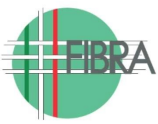 INDUSTRIA E ARTIGIANATO
PER IL MADE
IN ITALY
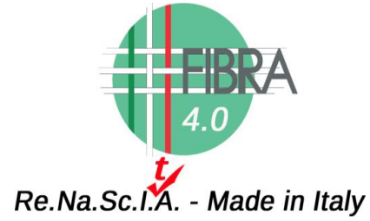 PERSONALIZ-ZAZIONE
PERSONALIZZAZIONE DEL PERCORSO DI APPRENDIMENTO
Personalizzazione degli apprendimenti
Fino a 264 ore  nel biennio
Realizzazione del P.F.I.
Strumenti per la personalizzazione degli apprendimenti
Sviluppo della dimensione professionalizzante delle attività di alternanza scuola-lavoro
Si basa sul bilancio personale
Progetto formativo Individuale (P.F.I.)
Il DS individua i docenti tutor per sostenere le studentesse e gli studenti nell’attuazione e nello sviluppo del P.F.I.
Redatto dal CdC entro il 31 gennaio del primo anno
Aggiornato durante l’intero percorso scolastico
VALUTAZIONE PROGRESSIVA
Evidenzia i saperi e le competenze acquisiti da ciascuna studentessa e da ciascuno studente (anche in modo non formale e informale)
BILANCIO PERSONALE / P.F.I.
Rileva le potenzialità e le carenze riscontrate, al fine di motivare ed orientare nella progressiva costruzione del percorso formativo e lavorativo
Strumenti per la valutazione
Rappresenta il riferimento per il riconoscimento dei crediti (soprattutto nel caso di passaggi ad altri percorsi di istruzione e formazione)
Unità di Apprendimento
Certificazione delle competenze nel corso del biennio (secondo un apposito modello)
Valutazione intermedia al termine del primo anno
Nota 1 – Definizioni di apprendimento formale, non formale e informale
Nota 2 – Spunto di riflessione: cosa succede al termine del primo anno?
Il CdC comunica alla studentessa o allo studente le carenze riscontrate ai fini della revisione del PFI e della definizione delle relative misure di recupero, sostegno ed eventuale ri-orientamento (nel limite delle 264 ore di personalizzazione)
Progetto formativo individuale
sono indicate le declinazioni dei profili degli indirizzi di studio e le offerte/strumenti per la personalizzazione degli apprendimenti
PTOF
CdC / tutor
Aspetti gestionali
redige il bilancio personale
studentessa/studente – famiglia – scuola primo ciclo
CdC / tutor
redige il PFI
studentessa/studente – famiglia
CdC
approva il PFI
eventuali revisioni PFI
Progetto formativo individuale
Progetto avente lo scopo finale di motivare e  orientare la studentessa e lo studente nella progressiva costruzione del proprio percorso formativo e lavorativo
PFI
Attività di osservazione da parte di tutto il CdC
Griglie di osservazione
Diario di bordo
Aspetti didattici
Attività di accoglienza, ascolto e orientamento da parte del tutor
ESIGENZE FORMATIVE
Recupero carenze
Acquisizione crediti
Obiettivi del percorso scelto
Acquisizione competenze cittadinanza
Valorizzazione potenzialità
Scelta delle metodologie, degli strumenti, delle azioni più opportune per ciascuna studentessa e ciascuno studente
Progetto formativo individuale
Tiene conto dei saperi e delle competenze acquisite dallo studente nei contesti formali, non formali e informali
PFI
Aspetti documentali
Si correla ed integra il P.E.Cu.P. del gruppo classe
Documento snello, flessibile, agevole da compilare e consultare
Per gli alunni DVA, DSA, BES recepisce quanto previsto dal PEI/PDP
Progetto formativo individuale
Individua ed esplicita i bisogni formativi di ogni studentessa e studente
PFI
Riconosce/documenta/certifica eventuali crediti
Aspetti documentali
Valorizza le attitudini e il bagaglio di competenze individuali, mira al superamento delle barriere sociali e personali, nel quadro della costruzione di un progetto di vita basato sul successo educativo, formativo e lavorativo
Definisce gli obiettivi individuali
Formalizza gli strumenti per la personalizzazione
Documenta eventuali passaggi tra ordini, indirizzi di scuola o sistemi diversi
Documenta il percorso di studi
Progetto formativo individuale
1
PFI
Dati identificativi della scuola
Istituto, indirizzo di studio, tutor
2
Dati identificativi dello studente
Studente, percorso di studio, codice ATECO – SEP - NUP
Contenuto
Aspetti documentali

Modello 1 – IIS Lancia
Modello 2 – IIS Lancia
3
Bilancio personale iniziale
Sintesi del bilancio personale iniziale con le competenze acquisite in contesti formali, non formali e informali
4
Obiettivi di apprendimento
Definizione degli obiettivi del proprio percorso di studi UdA
5
Criteri/attività/strumenti personalizzazione
Orientamento/riorientamento, potenziamenti, recuperi, strumenti didattici specifici, ecc.
Nota 3 – Nota operativa
6
Valutazione
Modalità di valutazione, risultati, eventuali azioni di correzione
Progetto formativo individuale
Accoglienza
PFI
Orientamento
Recupero e/o consolidamento delle competenze; acquisizione di competenze di cittadinanza
necessità di personalizzare gli apprendimenti al fine di corrispondere efficacemente alle esigenze dei propri allievi, nel rispetto degli stili e dei ritmi di apprendimento di ciascuno
Indicazioni per una procedura base di personalizzazione
Acquisizione di crediti per la qualifica IeFP o in vista di ri-orientamento in uscita
Recupero di debiti a seguito di ri-orientamento in ingresso
Contenimento di alunni «difficili»
Eventuale alfabetizzazione degli stranieri
Progetto formativo individuale
Metodologie didattiche per l’apprendimento di tipo induttivo
PFI
Esperienze laboratoriali e in contesti operativi
Analisi e soluzione dei problemi relativi alle attività economiche di riferimento
Indicazioni metodologiche per la personalizzazione
necessità di personalizzare gli apprendimenti al fine di corrispondere efficacemente alle esigenze dei propri allievi, nel rispetto degli stili e dei ritmi di apprendimento di ciascuno
Lavoro cooperativo per progetti
Gestione di processi in contesti organizzati
Possibilità di attivare percorsi di alternanza scuola-lavoro già dalla seconda classe del biennio
Possibilità di attivare percorsi di apprendistato ai sensi dell’art. 43 del D.Lgs. 15 giugno 2015, n. 81
Progetto formativo individuale
Articolare le classi in livelli di apprendimento
PFI
Rimodulazione dei quadri orari, anche con riferimento a periodi didattici di durata inferiore ad un anno
Adozione di moduli orari di durata inferiore a 60’
Indicazioni organizzative per la personalizzazione
necessità di personalizzare gli apprendimenti al fine di corrispondere efficacemente alle esigenze dei propri allievi, nel rispetto degli stili e dei ritmi di apprendimento di ciascuno
Suddivisione delle classi in gruppi, anche con l’impiego delle compresenze su ore dell’area comune e dell’organico di potenziamento
Project work multidisciplinare
Lavoro a classi aperte, sia orizzontale che verticale, o in altri percorsi
Alternanza scuola-lavoro in house e in azienda
Progetto formativo individuale
Accoglie e accompagna lo studente durante il percorso scolastico
TUTOR
Gestisce le relazioni con la famiglia
Redige il bilancio iniziale, coinvolgendo lo studente, la famiglia e consultando la scuola di provenienza
Il ruolo del tutor
è individuato dal Dirigente Scolastico sentito il CdC(dovrebbe seguire un numero limitato di studentesse e studenti)
Redige la bozza di PFI da sottoporre all’approvazione del CdC, lo aggiorna e propone eventuali modifiche
Monitora, orienta e ri-orienta lo studente
Avanza proposte per la personalizzazione
Svolge la funzione di tutor scolastico per i percorsi di alternanza scuola-lavoro
Nota 1definizioni di apprendimen-to formale, non formale e informale
Apprendimento permanente: qualsiasi attività intrapresa dalla persona in modo formale, non formale e informale, nelle varie fasi della vita, al fine di migliorare le conoscenze, le capacità e le competenze, in una prospettiva di crescita personale, civica, sociale e occupazionale.
Apprendimento formale:
apprendimento che si attua nel sistema di istruzione e formazione e nelle università e istituzioni di alta formazione artistica, musicale e coreutica, e che si conclude con il conseguimento di un titolo di studio o di una qualifica o diploma professionale, conseguiti anche in apprendistato, o di una certificazione riconosciuta, nel rispetto della legislazione vigente in materia di ordinamenti scolastici e universitari.
Apprendimento non formale:
apprendimento caratterizzato da una scelta intenzionale della persona, che si realizza al di fuori dei sistemi indicati per l’apprendimento formale, in ogni organismo che persegua scopi educativi e formativi, anche del volontariato, del servizio civile nazionale e del privato sociale e nelle imprese.
Art. 2 del D.Lgs. 16 gennaio 2013, n. 13 «Definizione delle norme generali e dei livelli essenziali delle prestazioni per l’individuazione e validazione degli apprendimenti non formali e informali e degli standard minimi di servizio del sistema  nazionale di certificazione delle competenze
Apprendimento informale: apprendimento che, anche a prescindere da una scelta intenzionale, si realizza nello svolgimento, da parte di ogni persona, di attività nelle situazioni di vita quotidiana e nelle interazioni che in essa hanno luogo, nell’ambito del contesto di lavoro, familiare e del tempo libero.
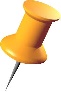 Nota 2spunto di riflessione: cosa succede al termine del primo anno?
P.F.I.
Documento con «valore legale»
Strumento condiviso anche dal singolo studente
In attesa della pubblicazione del Linee Guida: pareri in seguito all’analisi di alcune Istituzioni scolastiche e Associazioni/Riviste di studi scolastici
come progetto formativo "co-auto-gestito" che lo ingaggia.

Rileva le potenzialità e le carenze riscontrate, al fine di motivare ed orientare nella progressiva costruzione del percorso formativo e lavorativo
Evidenzia i saperi e le competenze acquisiti da ciascuna studentessa e da ciascuno studente (anche in modo non formale e informale).
Rileva le potenzialità e le carenze riscontrate, ai fini della revisione del PFI e della definizione delle relative misure di recupero, sostegno ed eventuale ri-orientamento (nel limite delle 264 ore di personalizzazione).
Attenzione ad eventuali passaggi.
Nota 2spunto di riflessione: cosa succede al termine del primo anno?
Quesito ricorrente: al termine del primo anno può non essere deliberata la non ammissione al secondo anno? Non è possibile attuare la sospensione delle scrutinio? E, se l'anno successivo il Consiglio di classe delibera la non ammissione al terzo anno, lo studente quale classe deve frequentare nuovamente? (art. 4, comma 7, D. Interm. 92/18). 
Le eventuali novità sono in vigore già da quest'anno? (art. 4, comma 6, D. Interm. 92/18).
In attesa della pubblicazione del Linee Guida: pareri in seguito all’analisi di alcune Istituzioni scolastiche e Associazioni/Riviste di studi scolastici
Questione controversa: a tal proposito occorre considerare che . . .
Nota 2spunto di riflessione: cosa succede al termine del primo anno?
LA VALUTAZIONE INTERMEDIA E FINALE
resta disciplinata
Art. 13 D.Lgs. 17 ottobre 2005, n. 226
 (e successive modificazioni)
Art. 2 D.L. 1° settembre 2008, n. 137 
(convertito, con modificazioni, nella legge 30 ottobre 2008, n. 169)
D.P.R. 22 giugno 2009, n. 122
Art. 4, comma 6, D. Intermin. 24 maggio 2018, n.92
«Norme generali e livelli essenziali delle prestazioni relativi al secondo ciclo del sistema educativo di istruzione e formazione, a norma dell'articolo 2 della legge 28 marzo 2003, n. 53»
Art. 13 – Valutazione e scrutini
«Disposizioni urgenti in materia di istruzione e università»
Art. 2 – Valutazione del comportamento degli studenti
«Regolamento recante coordinamento delle norme vigenti per la valutazione degli alunni e ulteriori modalità applicative in materia (ai sensi degli articoli 2 e 3 del decreto-legge 1° settembre 2008, n. 137, convertito, con modificazioni, dalla legge 30 ottobre 2008, n. 169)
in modo da accertare il livello delle competenze, delle abilità e delle conoscenze maturate da ciascuna studentessa e da ciascuno studente in relazione alle unità di apprendimento, nelle quali è strutturato il Progetto formativo individuale (P.F.I.)
Nota 2spunto di riflessione: cosa succede al termine del primo anno?
Spunto di riflessione - il consiglio di classe valuta gli apprendimenti disciplinari sulla base delle proposte di voto dei docenti titolari, le competenze maturate, la motivazione e le attitudini. In esito a tale valutazione sono possibili i seguenti risultati:
1
Lo studente ha riportato valutazioni positive in tutte le discipline, ha maturato le competenze previste e il P.F.I. non necessita di adeguamenti. Lo studente è ammesso alla classe seconda e il P.F.I. è confermato.
In attesa della pubblicazione del Linee Guida: pareri in seguito all’analisi di alcune Istituzioni scolastiche e Associazioni/Riviste di studi scolastici
2
Lo studente ha riportato valutazioni positive in tutte le discipline, ha maturato le competenze previste, ma il P.F.I. necessita di adeguamenti (ad esempio in previsione di un cambio di indirizzo, della volontà di conseguire anche la qualifica IeFP maturando crediti con lo strumento della personalizzazione, ecc…). Lo studente è ammesso alla classe successiva. Il P.F.I. potrà essere modificato anche all’inizio dell’anno scolastico successivo.
parere di Italiascuola
segue
Nota 2spunto di riflessione: cosa succede al termine del primo anno?
3
Lo studente ha riportato una valutazione negativa in una o più discipline e/o non ha maturato tutte le competenze previste. Il CdC, eventualmente adottando la procedura di sospensione del giudizio prevista dal D.P.R. 122/09, ammette lo studente all’anno scolastico successivo e modifica il P.F.I. prevedendo una o più attività finalizzate al proficuo proseguimento della carriera scolastica, fra cui: a) partecipazione nell’anno scolastico successivo ad attività didattiche mirate al recupero delle carenze riscontrate (es. frequenza di attività didattiche nelle classi del primo anno e/o in gruppi omogenei); 
b) partecipazione ad attività didattiche aggiuntive nei mesi estivi. 
Ove ne ricorrano le condizioni il CdC adotterà i necessari ulteriori adattamenti del P.F.I. (cfr. punto 2).
In attesa della pubblicazione del Linee Guida: pareri in seguito all’analisi di alcune Istituzioni scolastiche e Associazioni/Riviste di studi scolastici
4
Lo studente ha riportato valutazioni negative e deficit nelle competenze attese tali da non poter ipotizzare il pieno raggiungimento degli obiettivi di apprendimento al termine del secondo anno, neanche a seguito degli adattamenti del P.F.I. di cui al punto 3 e/o di un miglioramento dell’impegno, della motivazione e dell’efficacia del processo di apprendimento. In tal caso lo studente è non ammesso alla classe successiva e il P.F.I. è rimodulato, prorogandolo di un anno. Nel P.F.I. saranno previste le opportune attività per l’eventuale ri-orientamento e la valorizzazione delle competenze comunque maturate.
parere di Italiascuola
segue
Nota 2spunto di riflessione: cosa succede al termine del primo anno?
Quindi, la non ammissione alla classe seconda potrebbe essere deliberata nei casi previsti dallo schema precedente, da considerare residuali. E' possibile attuare la sospensione del giudizio.
Si precisa che:
1
In attesa della pubblicazione del Linee Guida: pareri in seguito all’analisi di alcune Istituzioni scolastiche e Associazioni/Riviste di studi scolastici
Per le prime classi, le novità vanno in vigore già dall'a.s. 2018/2019.
2
In caso di non ammissione alla classe terza, lo studente sarà comunque costretto a frequentare di nuovo la classe seconda.
parere di Italiascuola
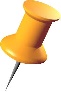 Nota 3nota operativa
1
Non è definito un modello nazionale di PFI.
2
Ciascuna scuola, nella propria autonomia, adotterà ed espliciterà nel PTOF il modello più opportuno.
3
Definizione di modelli condivisi per lo meno a livello territoriale, anche al fine di facilitare il riconoscimento dei crediti.
4
I modelli di PFI dovranno inoltre tenere conto di quanto eventualmente stabilito negli accordi fra i competenti Uffici Scolastici Regionali e le Regioni in merito ai rapporti con l’IeFP.
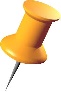